Lower granite master plan revision
Public Scoping Meeting
Clarkston, WA  - March 22, 2017
Pullman, WA - March 23, 2017





Jason Achziger
Lower Granite Natural Resources Manager

Chris Alford
Senior Natural Resources Specialist
1
[Speaker Notes: Hello.  My name is Chris Alford and I am the Walla Walla District Senior Natural Resources Specialist.  I am also coordinating this public scoping effort.  
Thank you for taking the time to come to this meeting.  Your input will help us shape this revision and we cant do it without your help. 15 minute presentation, After presentation, we will leave this area and head over to the display boards and comment stations.  
then the remainder of the time can be spent reviewing the display boards where there will be time to speak to subject matter experts at the display boards in the other room directly following this presentation.  So please hold your questions or comments until that time.]
Agenda
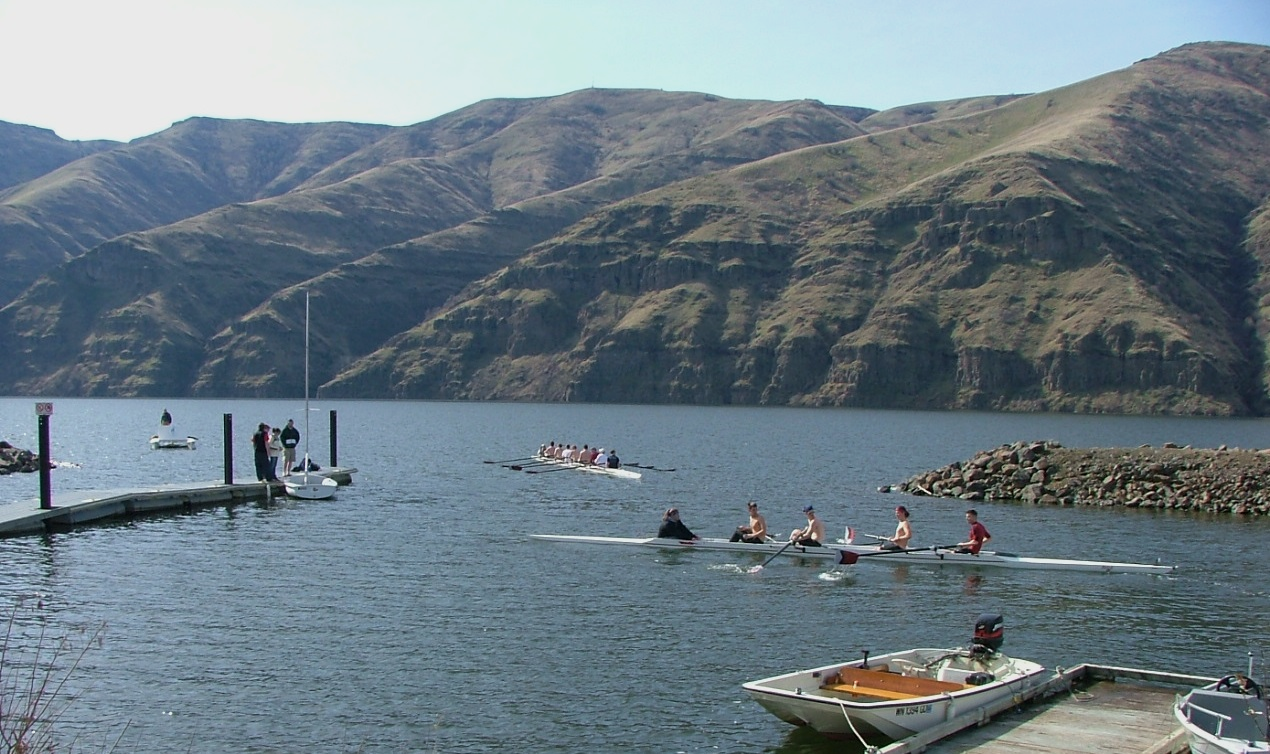 Project Area
Value to the Region
What is a Master Plan?
Why Revise The Master Plan?
Primary Components of a Master Plan
Revision Process and Public Involvement
2
Project area map
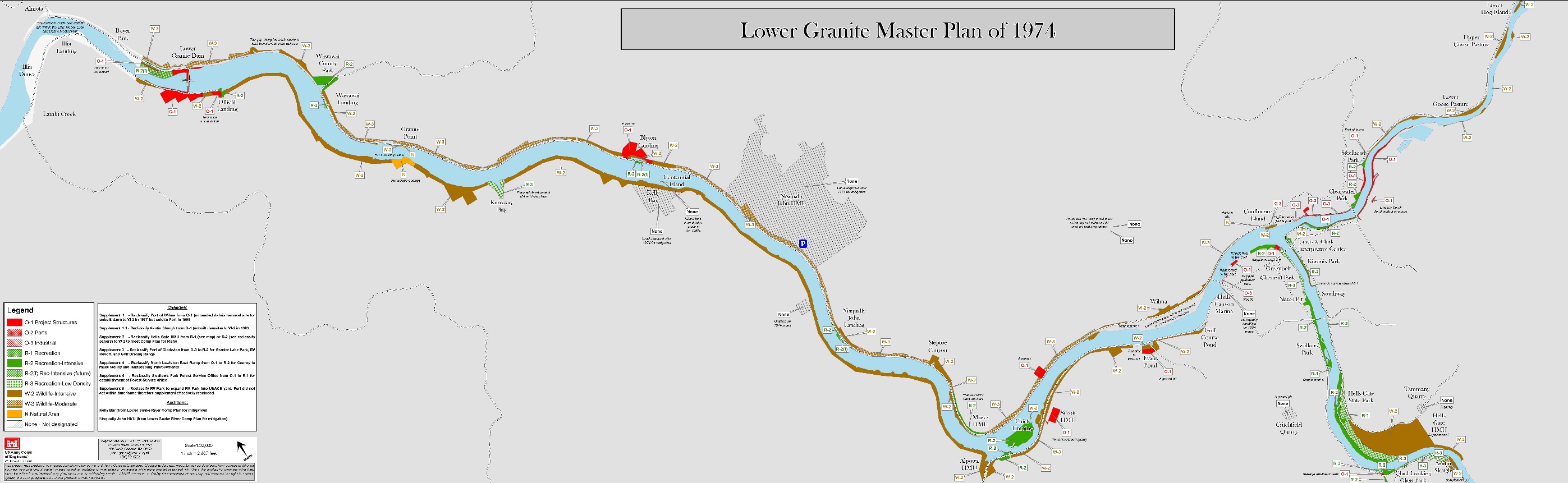 [Speaker Notes: General project area.  We are looking at the lands managed by the Corps of Engineers from just below Lower Granite Dam, up the Snake to just above Asotin and up the Clearwater to Hog Island near the US 95 bridge. Key factor is we are talking about the land management, not dam operations.  
Does not include Illia]
Value to the Region
Approximately 20 miles of multi-purpose ADA-accessible 			trails recognized nationally by the 					  National Recreation Trails Program.
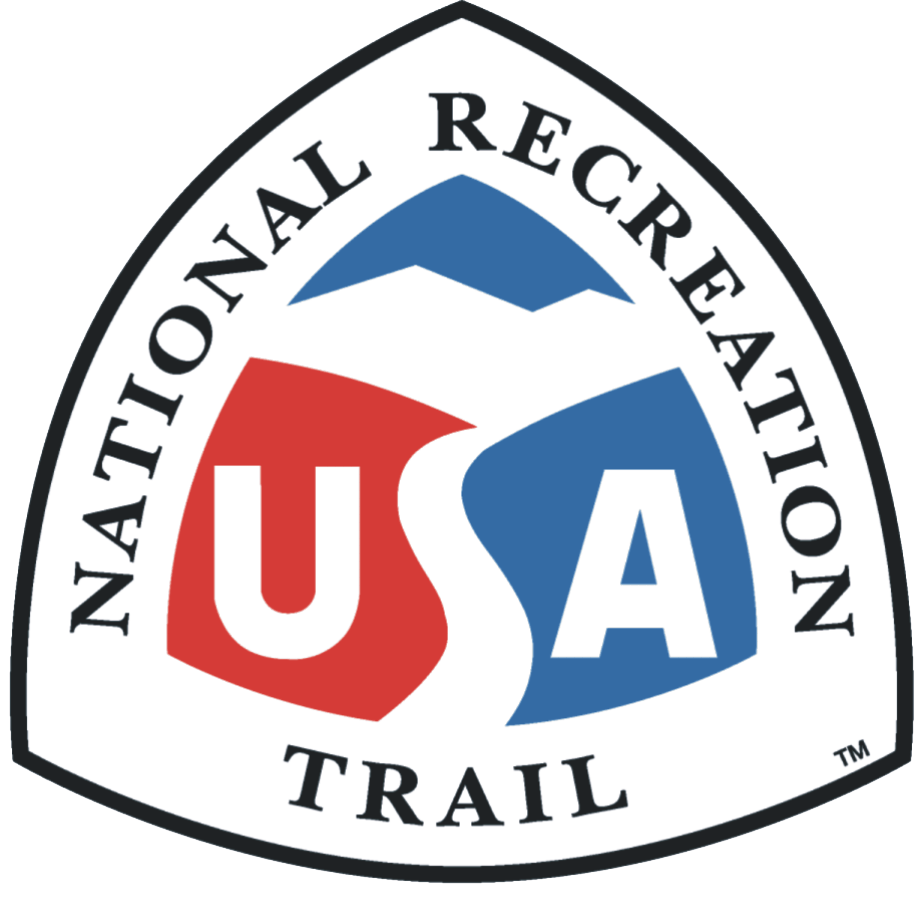 Provides more than 7,000 acres of public 
     land available for wildlife viewing, 
	hunting and fishing. 
Estimated 1.8 million visits in 2012.
[Speaker Notes: Clearwater and Snake River National Recreational Trail
Visitors commonly purchase from local businesses adding to local revenue]
What is a master plan?
A document that:
Describes how the natural and recreational resources of the lands will be managed.
Provides a vision for how the lands should look in the future.
Main focus is stewardship of natural and cultural resources and provision of high-quality outdoor recreation facilities and opportunities.
Proposed effective life of a Master Plan is 20 years.
[Speaker Notes: Our current MP was finalized in 1974 – over 40 years ago.  So it is time for a revision.]
Why Revise Lower Granite’s Master Plan?
Existing Master Plan was completed in 1974 and has exceeded its useful life.
The 1974 Master Plan focused on initial recreation facilities development and less on natural resources, fish wildlife, and environmentally sensitive areas.
Original land classifications do not meet current Corps regulations.
Sustainably manage the lake’s resources for future generations.
Respond to changing land use.
[Speaker Notes: Hydropower and Navigation (1945 Rivers and Harbors Act)

Other Purposes
ES – Lands, Fish, and Wildlife
Recreation]
What Major Changes are Needed in the Current Master Plan?
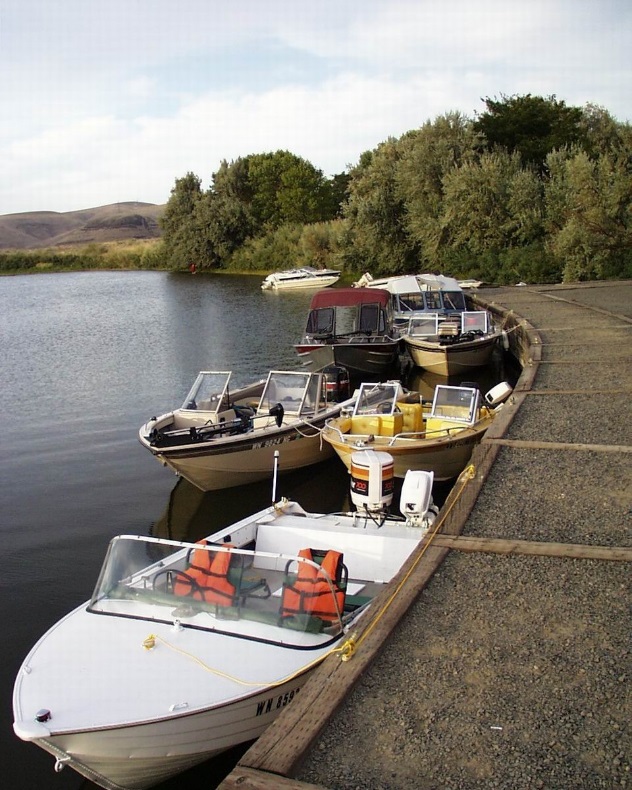 Reclassify all project lands
Prepare new Resource Objectives 
Prepare new Resource Plan
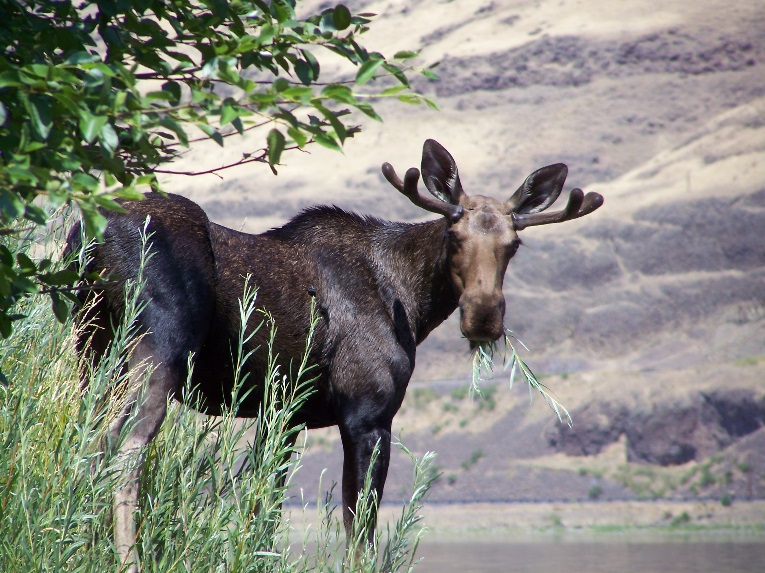 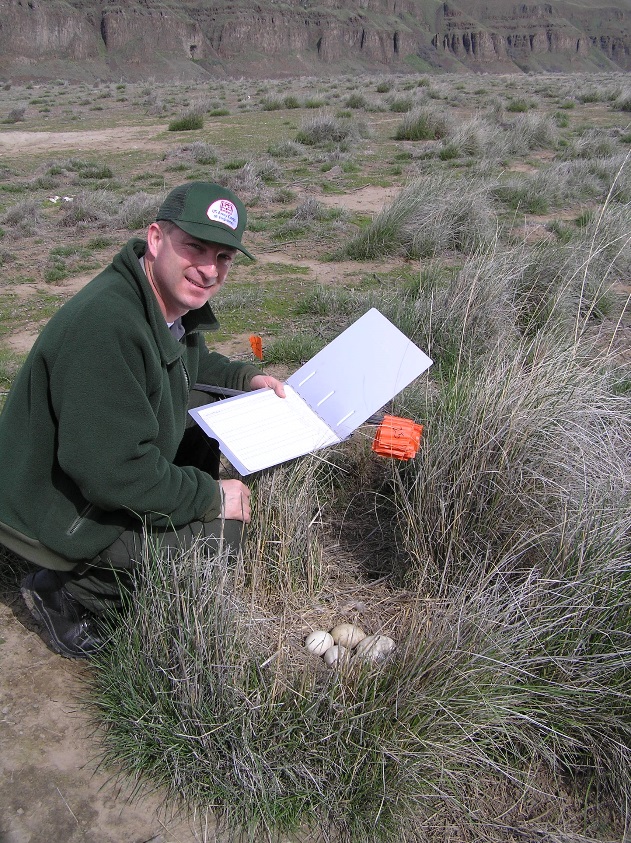 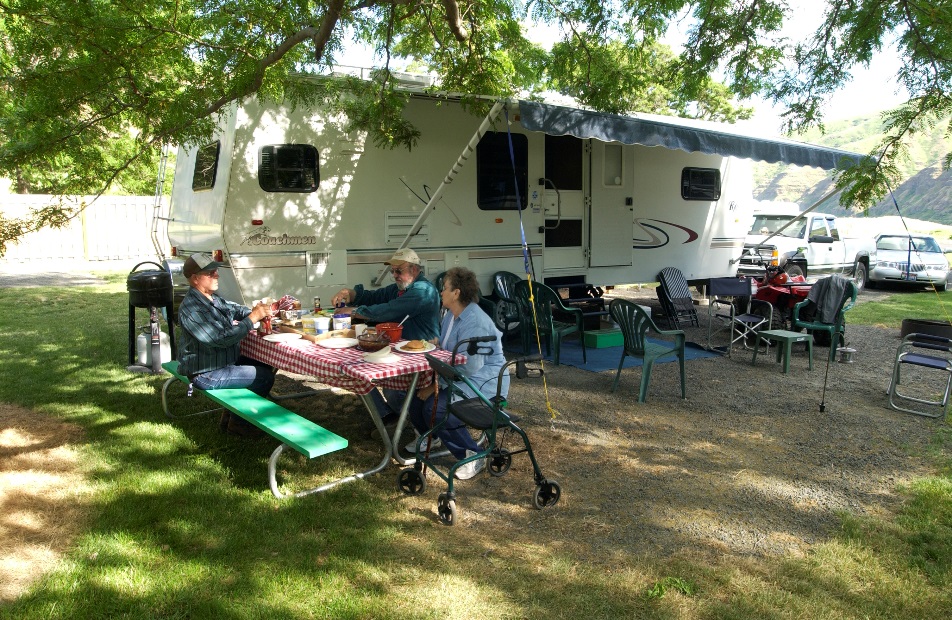 [Speaker Notes: Reclassify all project lands 
	ER 1130-2-550 provides new land classification system that all revised Master Plans must follow. 
Prepare new Resource Objectives 
Need current recreation objectives that reflect major trends.
Need current natural resources objectives that reflect major habitat and vegetation needs. 
Prepare new Resource Plan
1974 Master Plan identified initial developments on project lands.
Resource plan must be revised to reflect current management areas and future conceptual development plans.]
Primary Components of a Master Plan
Resource Objectives – Clearly written statements that set forth measureable and attainable current and future management and development activities that support the goals of the MP 

Land Classifications – The primary use for which the project lands are managed. Lands are zoned for development and resource management consistent with authorized project purposes
[Speaker Notes: Examples of Resource Objectives:
Boundary management
Safety
Wildlife habitat management
Weed management
Resource Objectives fit with the Land Classification.  Our focus is to ensure the land is classified correctly and then develop resource objectives from there.]
Lower Granite Land Classification Current and Proposed
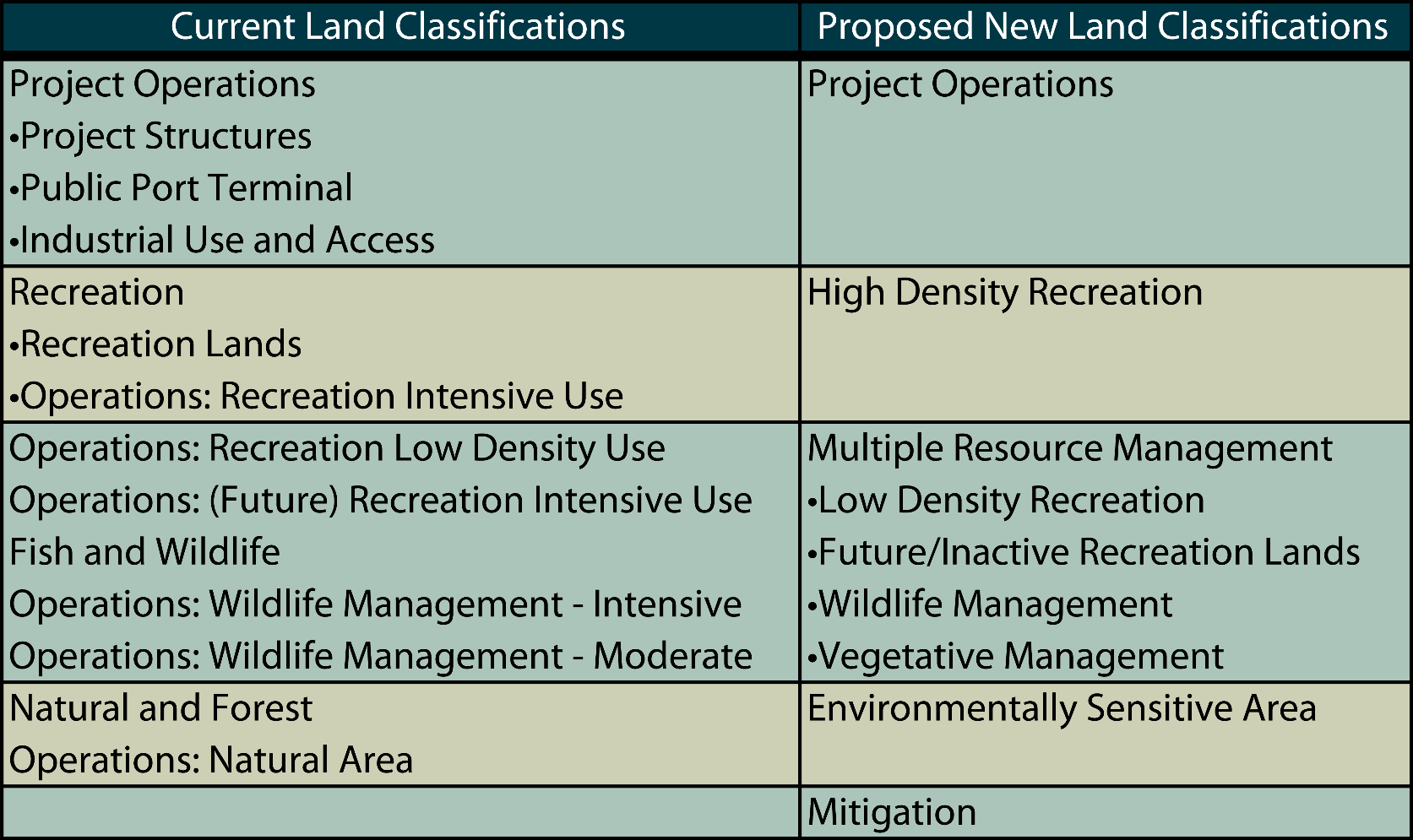 Land Classifications
Operations – This classification category should include those lands required for the dam. spillway, switchyard, offices, maintenance facilities, and other areas that are used solely for project operations.
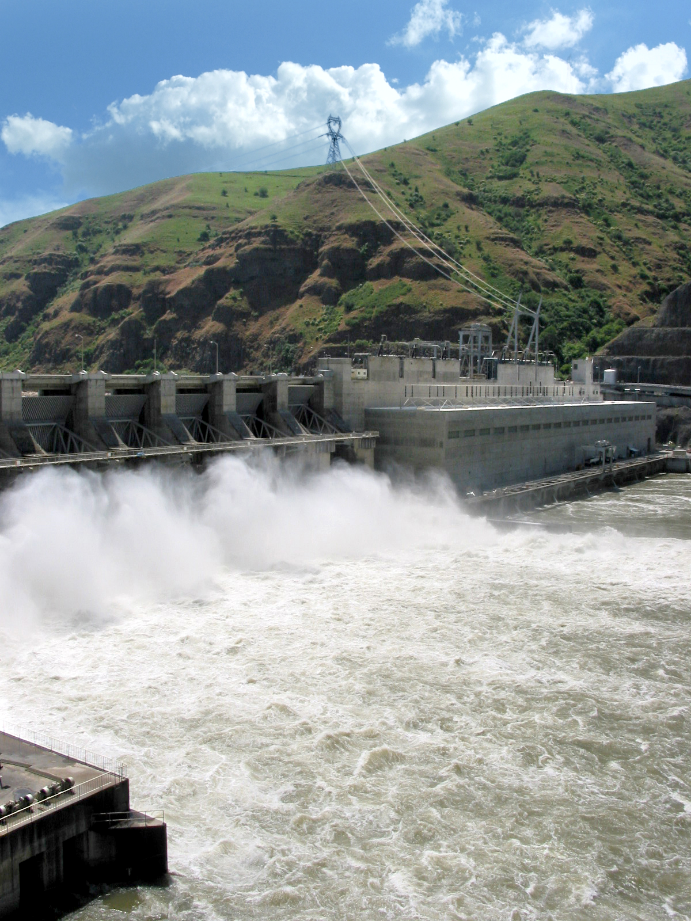 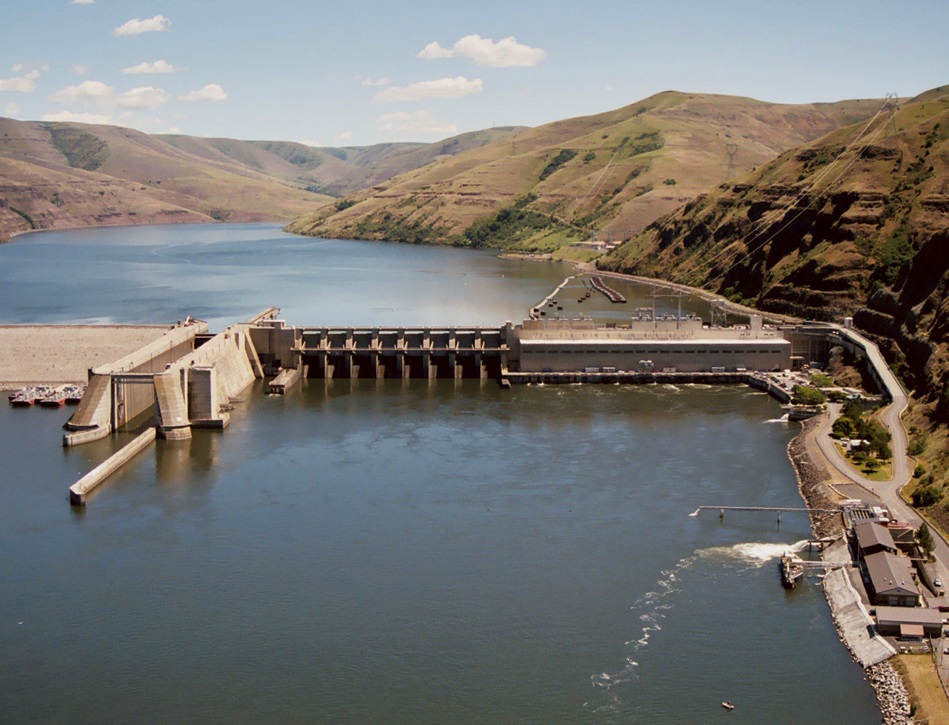 Land Classifications
High-Density Recreation 
– Land developed for intensive 
recreational activities by the 
visiting public, including developed 
recreation areas and locations for 
concessions, resorts, marinas, etc.
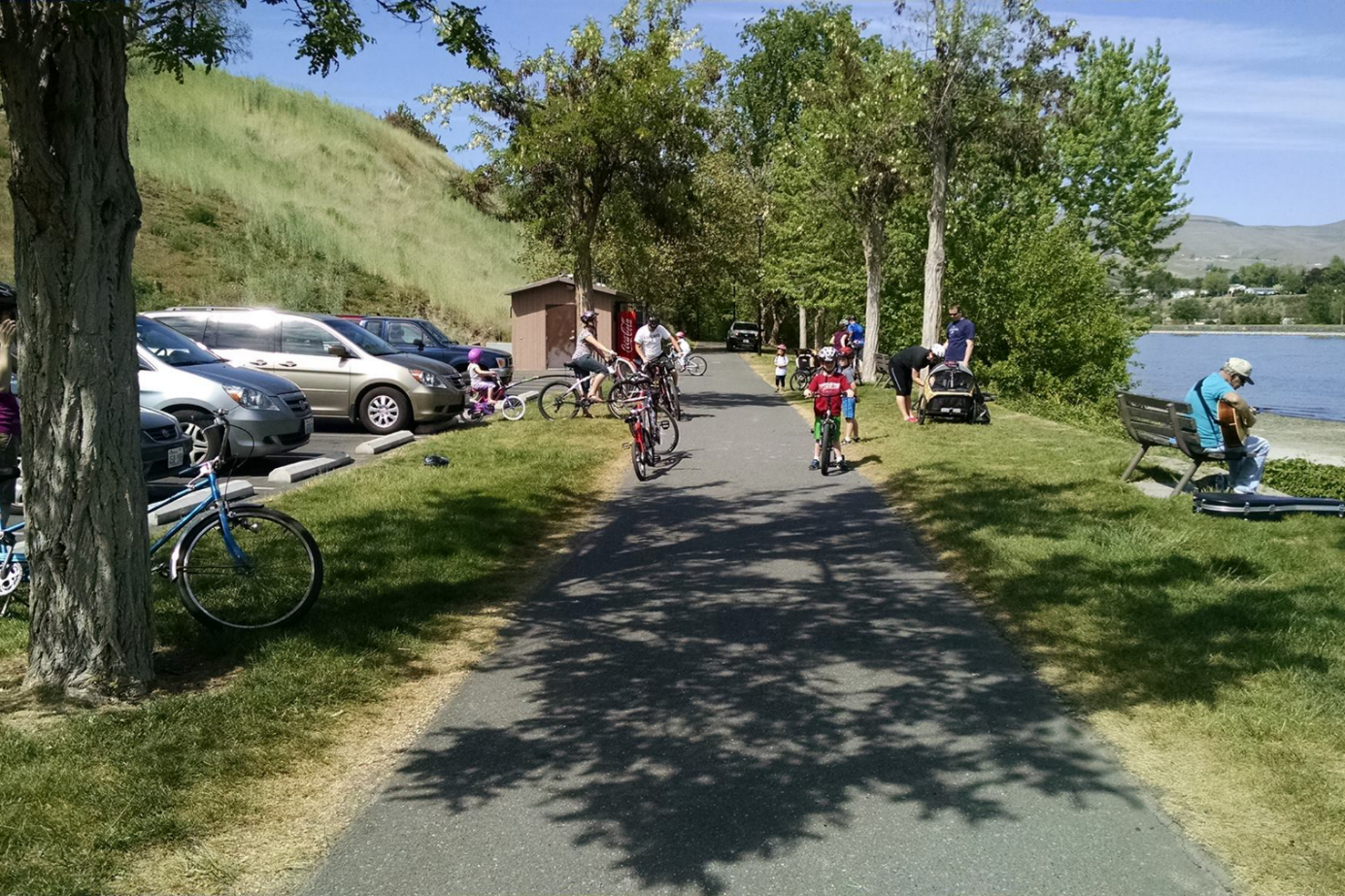 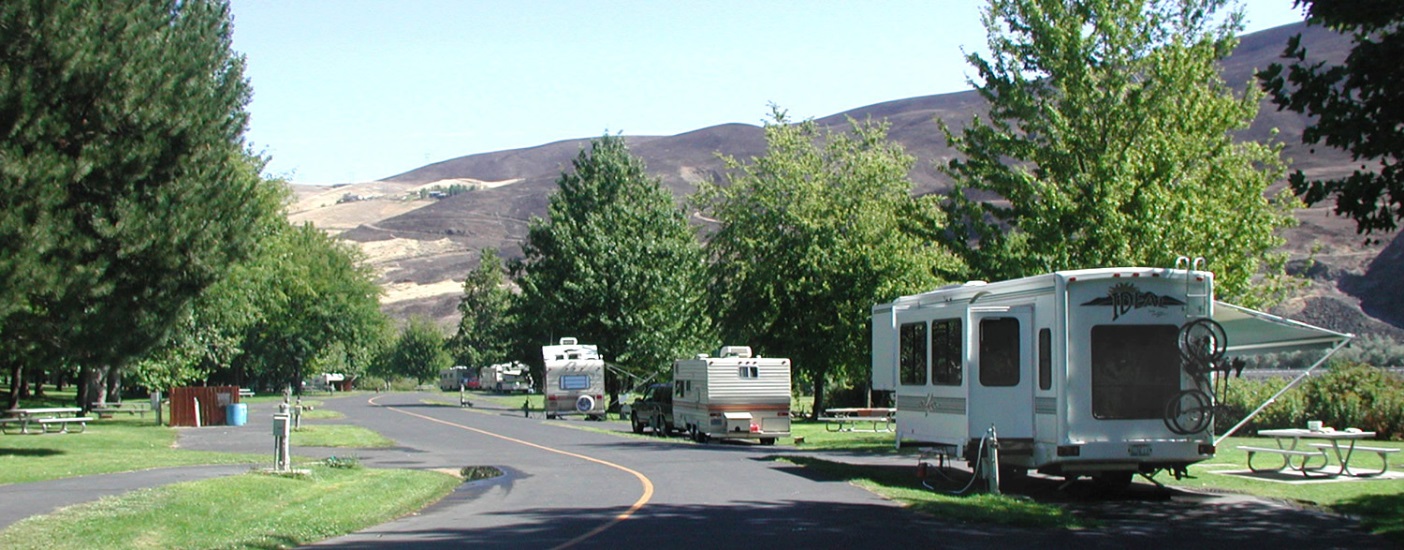 [Speaker Notes: Swallows Park, Chestnut Beach, Chief Timothy Park]
Land Classifications
Mitigation – This will only include land acquired or designated specifically    	       for mitigation.
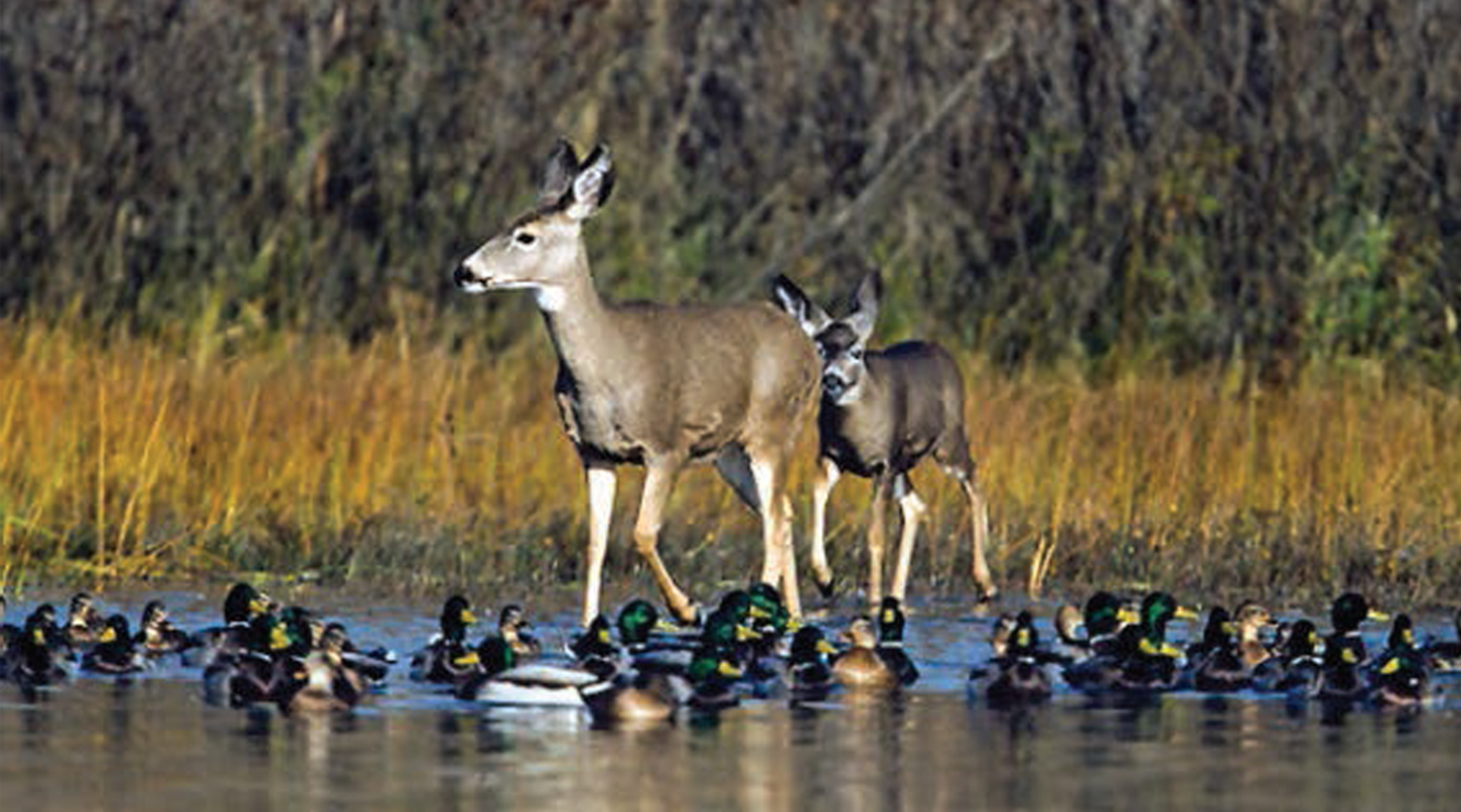 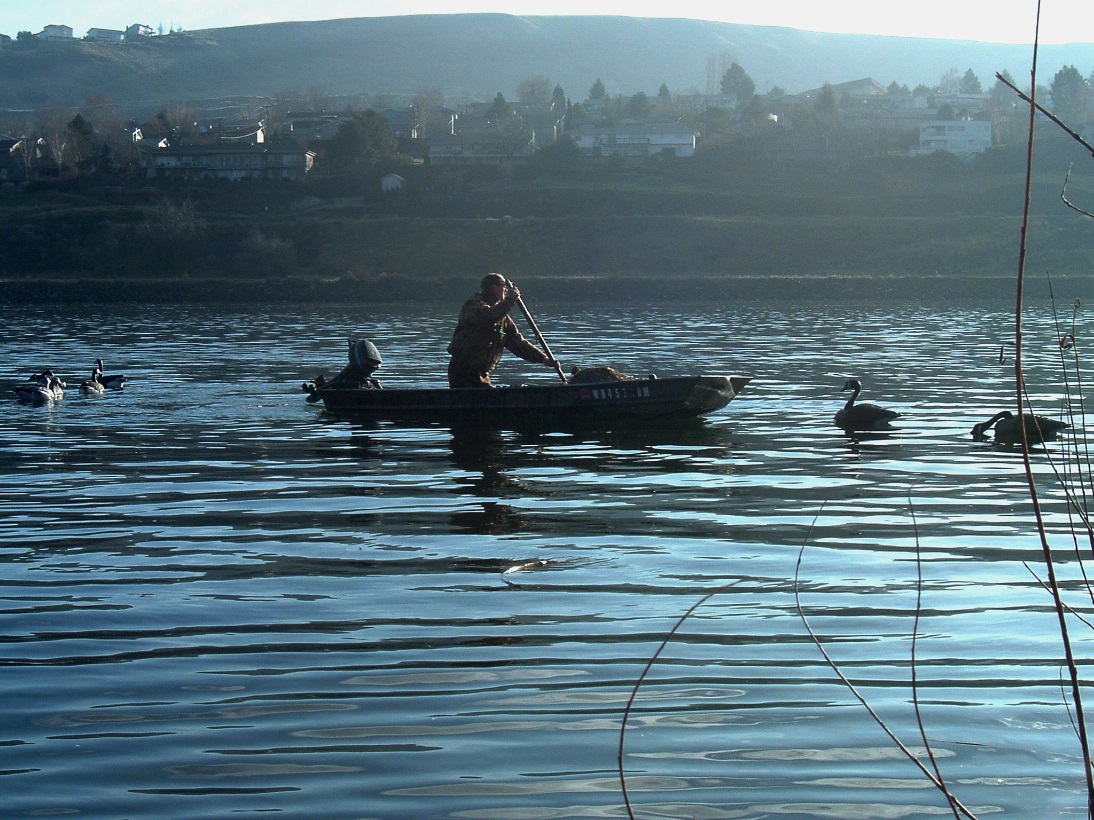 [Speaker Notes: Lower Snake River Comp Plan (HMUs)]
Land Classifications
Environmentally Sensitive Areas 
– These are areas where scientific, 
ecological, cultural or aesthetic features 
have been identified. These areas 
must be considered by management 
to ensure the sensitive areas are not 
adversely impacted.
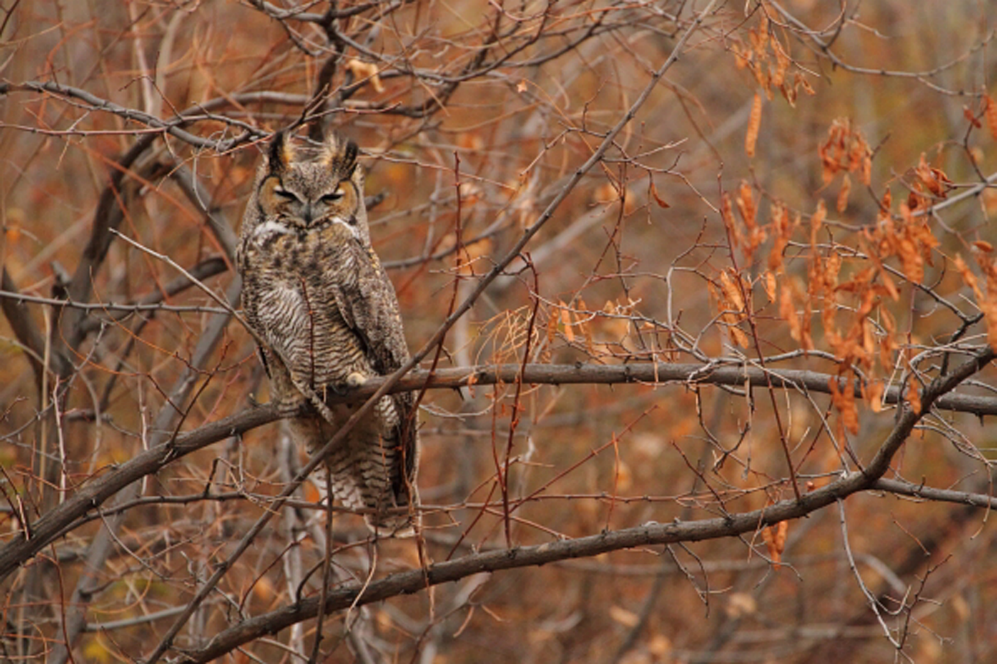 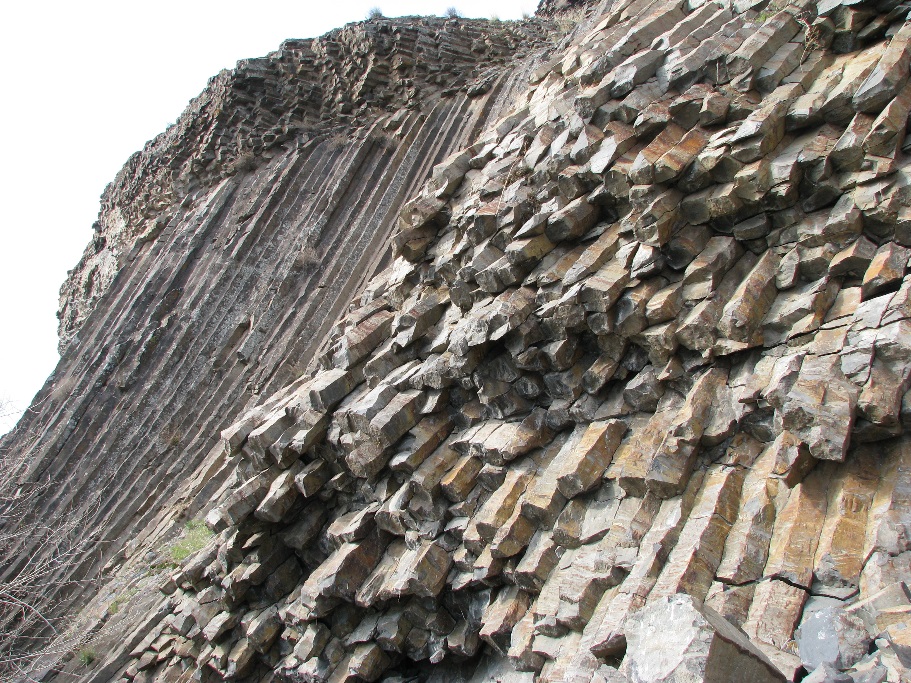 [Speaker Notes: Designation of these lands is not limited to just lands that are otherwise protected by laws such as the Endangered Species Act, the National Historic Preservation Act or applicable State statutes.

Examples may include mature bottomland forests, river and stream corridors, scenic bluffs and bluffs, native prairie.]
Land Classifications
Multiple Resource Management: Recreation Low-Density – Lands with minimal development or infrastructure that support passive public recreation use (e.g. hiking, primitive								     camping, wildlife								             observation,									     hunting, fishing,									     trails, wildlife									     viewing, etc.).
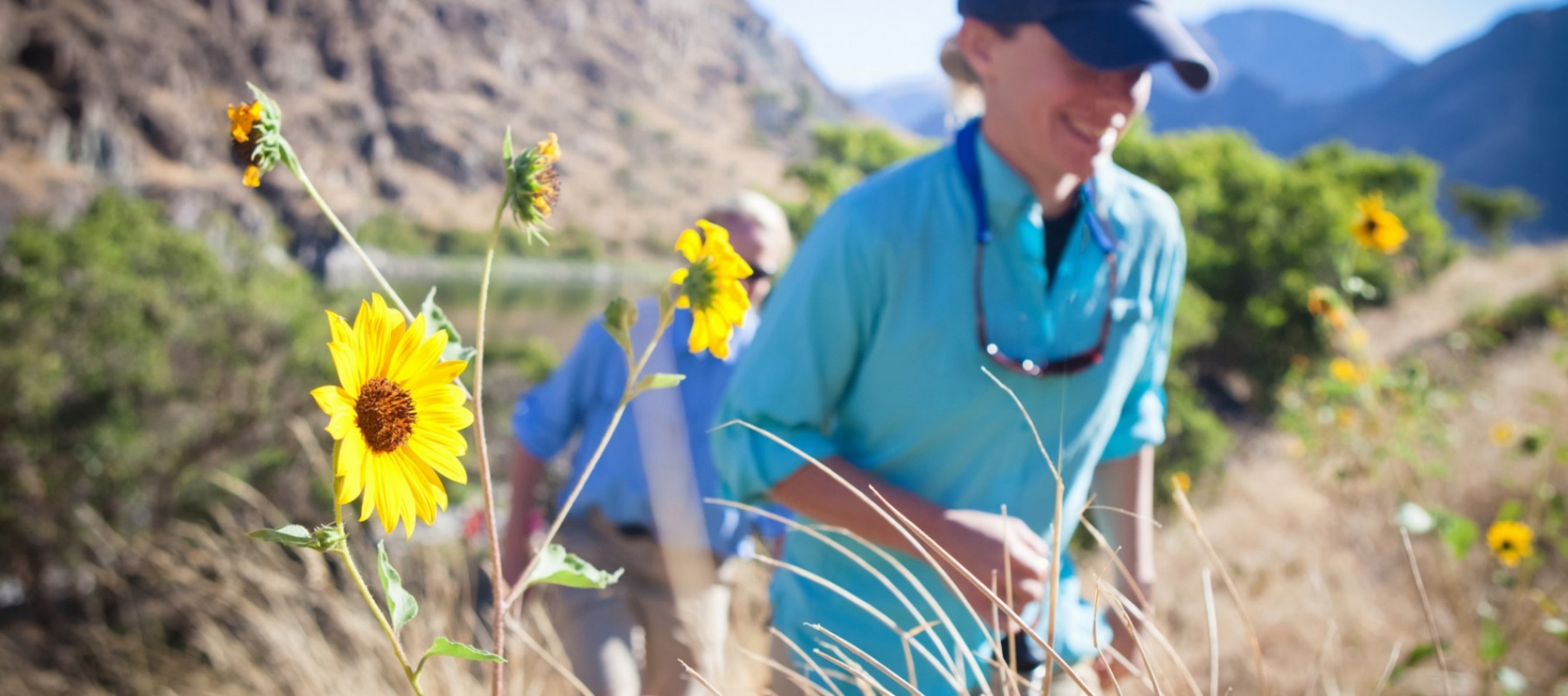 Land Classifications
Multiple Resource Management: Wildlife Management – Lands designated for the 
stewardship of fish and 
wildlife resources.
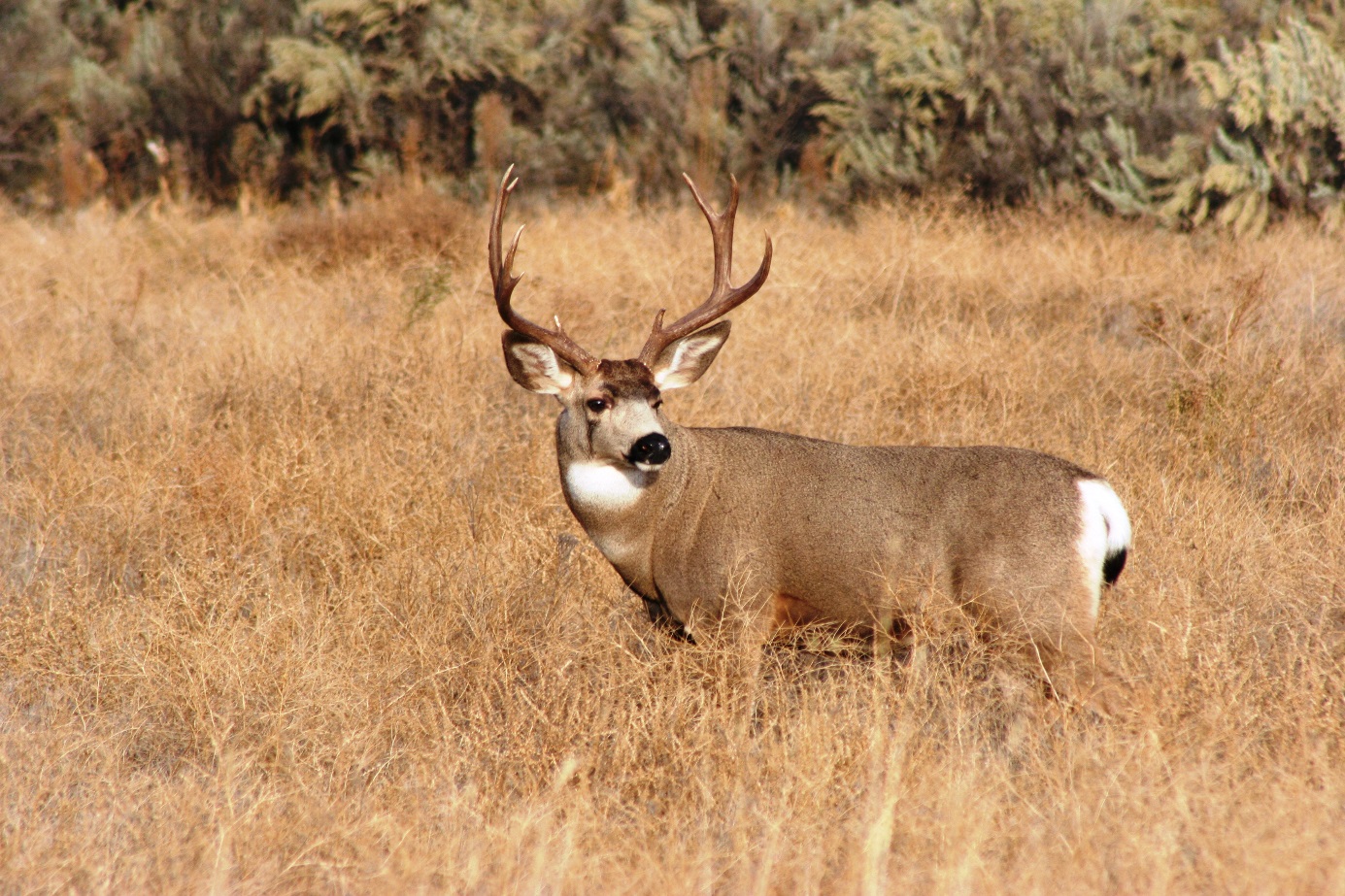 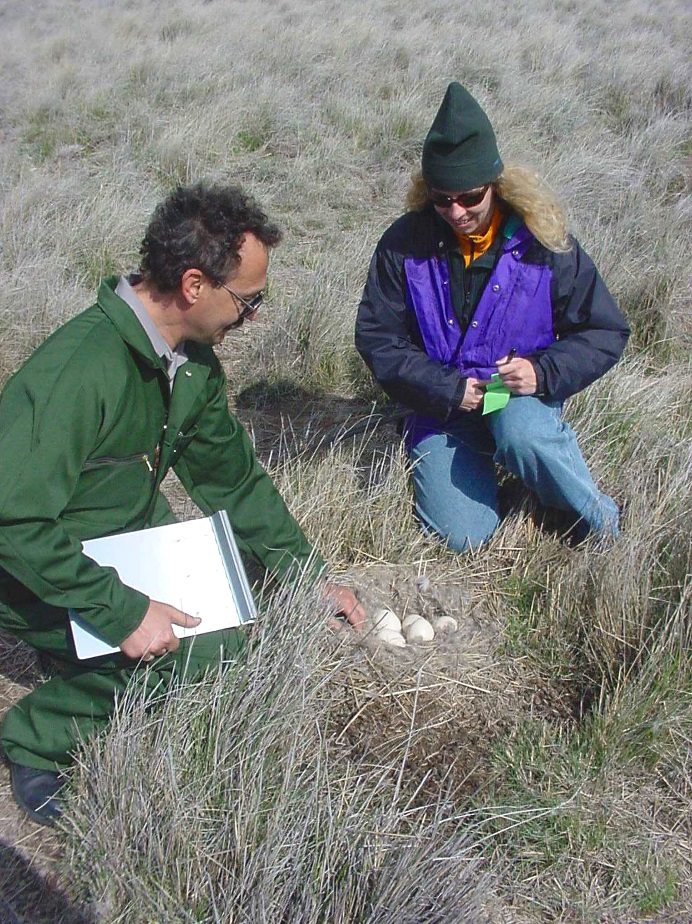 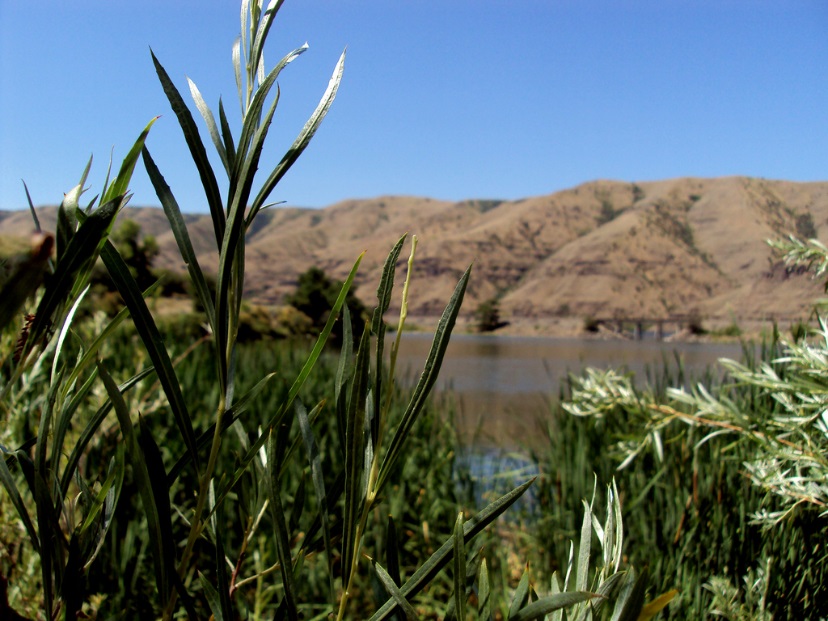 Land Classifications
Multiple Resource Management: Vegetative Management 							– Lands designated for								stewardship and									management activities 								for the protection and 								development of forest 								and vegetative cover.
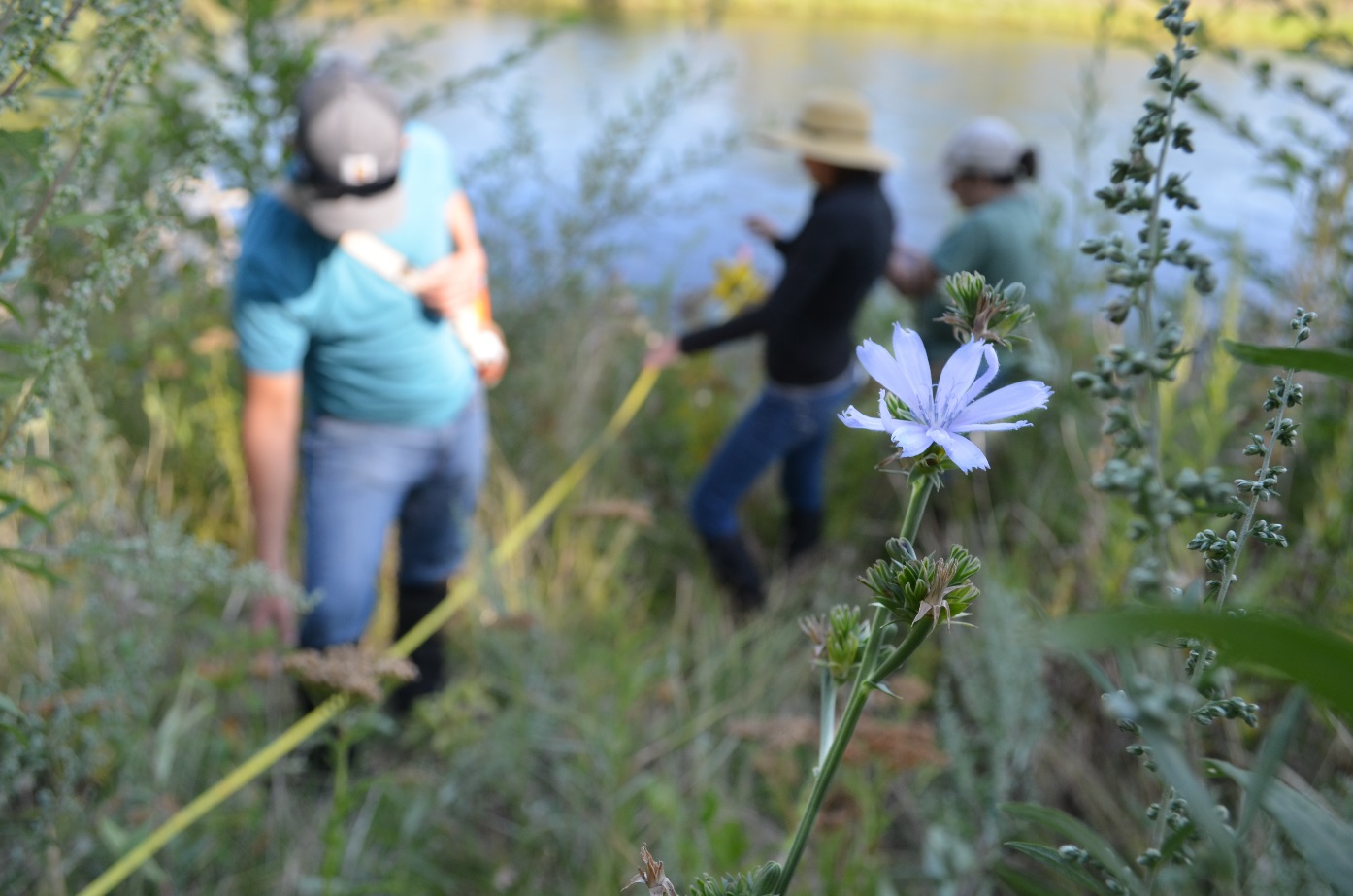 Land Classifications
Multiple Resource Management: 
Inactive and/or Future
Recreation Areas 
– Recreation areas planned for 
the future or that have been 
temporarily closed. These lands 
will be classified as multiple 
resource management in the interim.
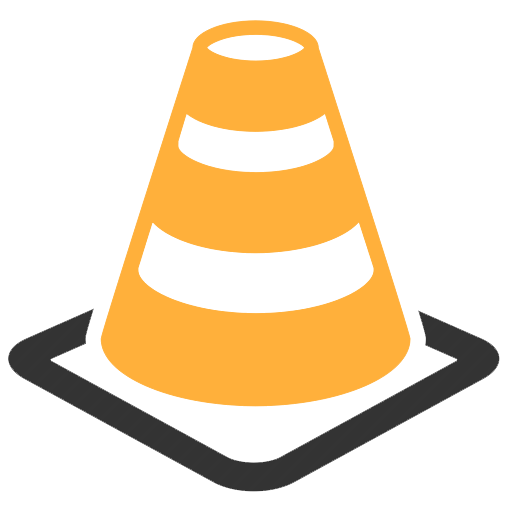 Reserved
for
Recreation
[Speaker Notes: End of Land Classification descriptions and now we will look at the process, timeline, and comment procedures]
Revision Process and Timeline
How can you help:
Please, provide your comments on how you would like to see the natural and recreational resources    at Lower Granite managed in the future. 
Public input will be collected through these means:
At this meeting
USPS or email
Master Plan website

What happens with your input?
Comment period is open March 22 to April 22, 2017.
Corps will consider all comments regarding the Lower Granite Master Plan.
QUESTIONS AND COMMENTS
U.S. Postal service:USACE-Walla Walla DistrictCENWW-OD-T Lower Granite MP201 N 3rd AveWalla Walla, WA 99362Email:lowergraniteMP@usace.army.milWebsite:www.nww.usace.army.milClick on Lower Granite Master Planunder Current Projects
Project area map
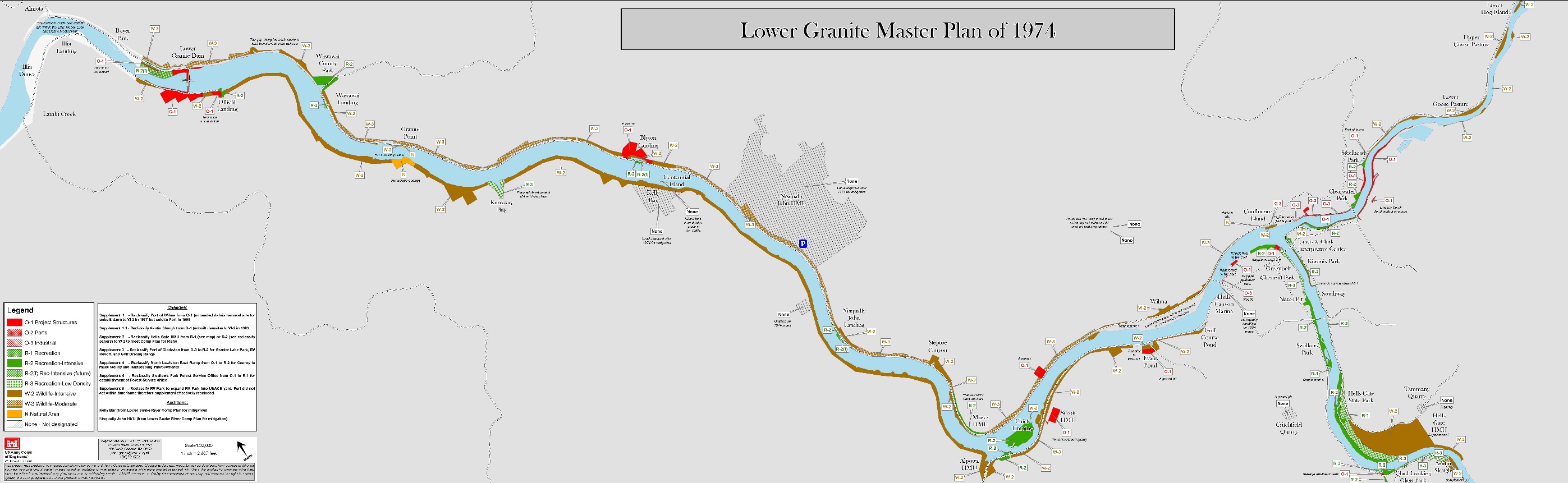 [Speaker Notes: Open house format in the other room.  Make sure you enter your comments submitted.  At this meeting, use one of the six computers, explain your comment to one of our employees at the maps,  or fill out a comment card.  At a later time, enter comment online, email a comment, or r fill out the comment form at a later date.
Thank you for taking the time to participate in our scoping process.]